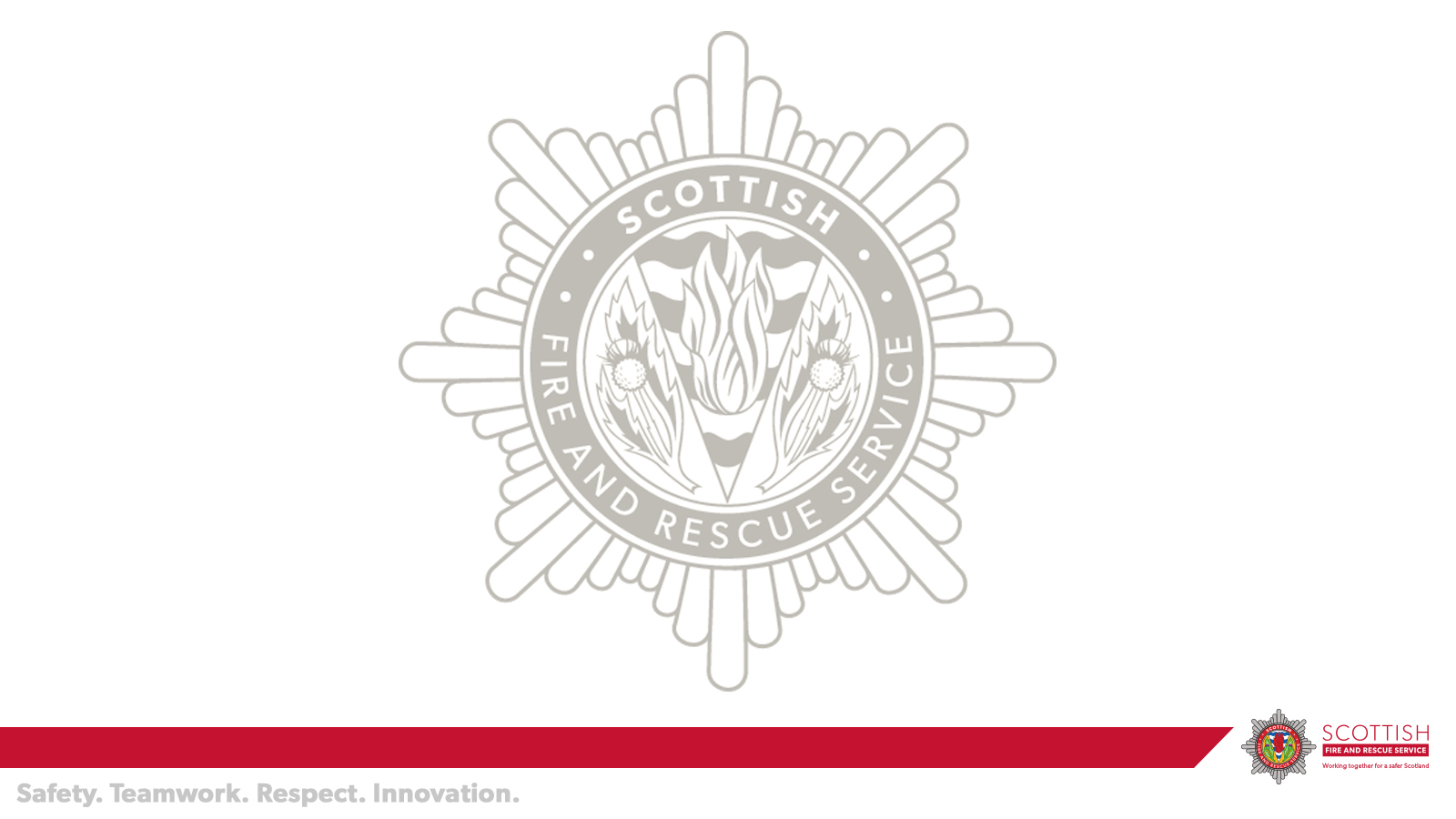 SC Leslie Mason
Operations Function
Scottish Fire and Rescue Service
Zombie Batteries
‘Dud’ batteries thrown away in general waste or improperly recycled

May become damaged during collection, storing or processing

Ignition and/or explosion may occur within battery

Firespread to adjacent materials and buildings

Risk to employees, public and emergency responders (on and off site).
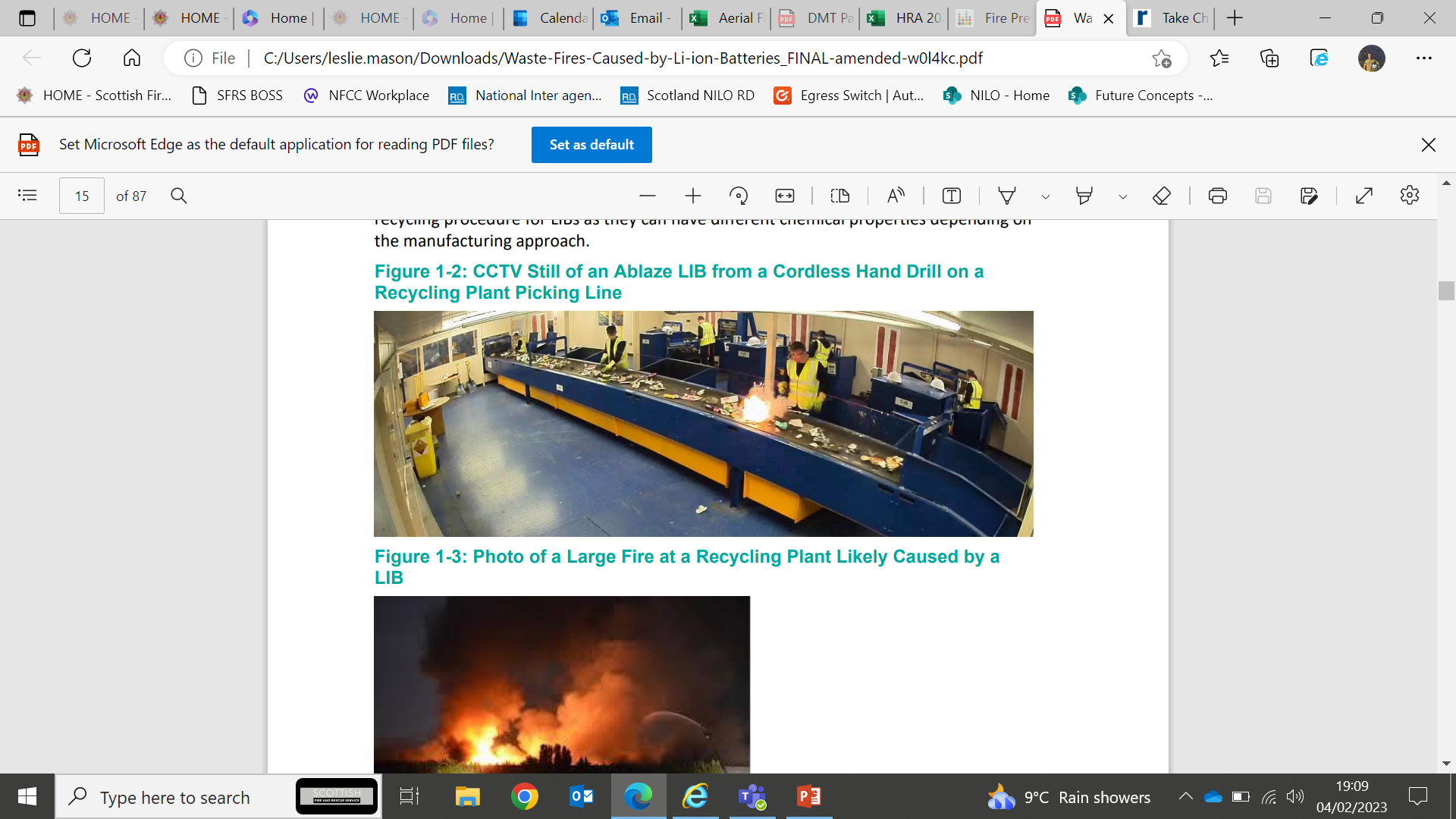 Credit: Eunomia
What is a Lithium Ion Battery?
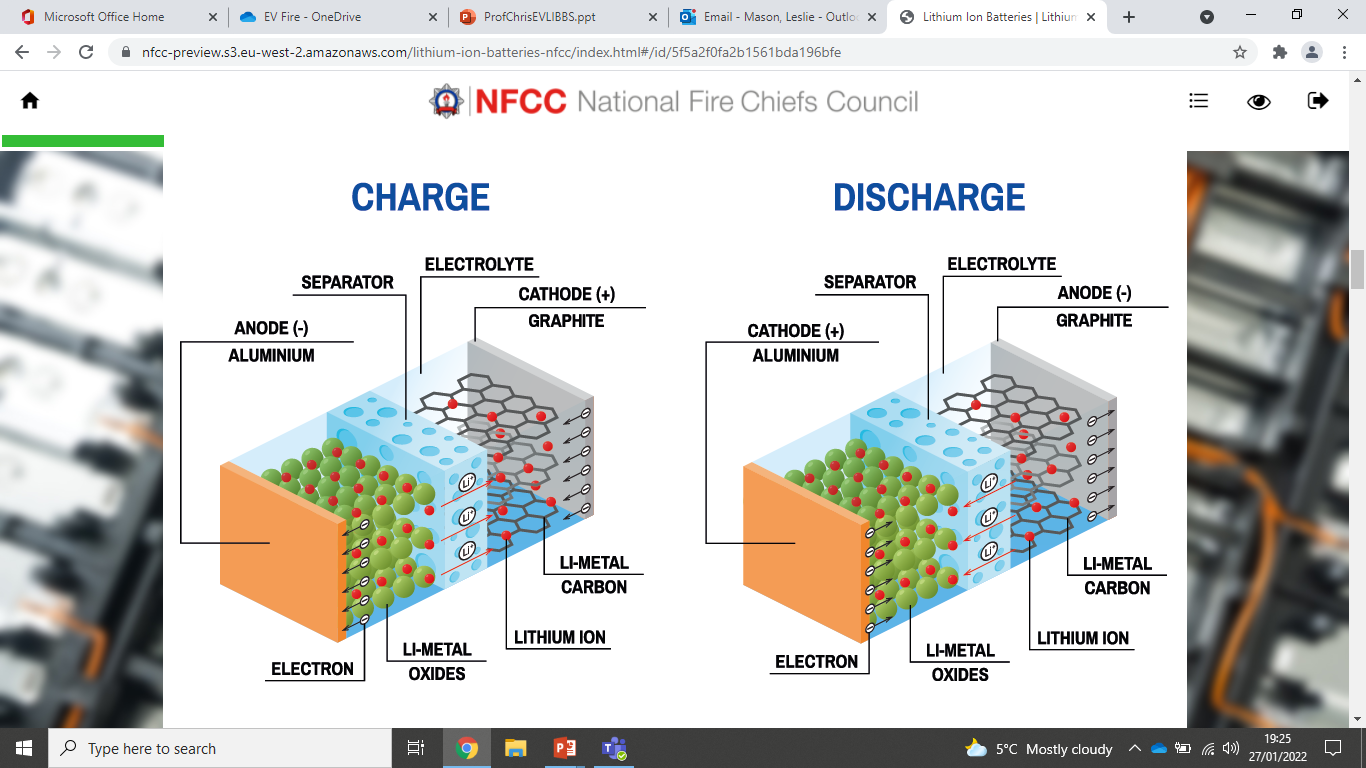 Battery Types
Cylindrical (larger than AA battery)

Pouch

Prismatic (Rectangular shaped).
[Speaker Notes: Cylindrical – e bikes, power tools, laptops
Pouch – mobile phones, drones
Prismatic – Larger energy storage systems (BESS/DESS)]
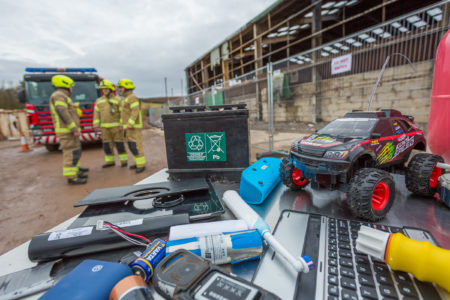 Credit: Viridor/SFRS
Positives:

Large energy in very small space (e.g. 1/10th of space required compared to lead acid battery)

Rechargeable

Greater energy density than other batteries.
Negatives:

Very energy dense comparative to size

First battery to not use water in electrolyte

If abused (overheating, penetration, overcharging) can ignite or explode

Many toxic and flammable compounds produced during thermal runaway

Fires burn for much longer, require large volumes of water and can reignite hours, days or even weeks later, and do so several times 

Stranded electrical energy – electric shock, electrocution, arc flash explosion
Human Costs
Burns

Evacuation

Skin

Respiratory

Firefighting Operations.
Economic Costs
“Cutting Lithium Ion Battery Fires in the Waste Industry” – (Eunomia Research and Consulting, 2021)

48% of fires in the waste industry can be attributed to zombie batteries
Approx. 201 fires each year
Overall annual UK cost - £158 million
Waste Operators – 90%
FRS – 4%
Environment – 5%
Community – 1%
Credit: BBC
Reducing the Risk
Publicising and promotion of safe disposal methods

Amplification of key safety messaging

Site engagement with SFRS for operational intelligence gathering.
[Speaker Notes: Shops that sell more than 32kg of batteries a year (that’s around 345 four-packs of AA batteries) have to provide battery recycling collection facilities in-store.

Household batteries are accepted for recycling at your local recycling centre.

SFRS, RoSPA and Electrical Safety First are key partners in this. LiB working group.]
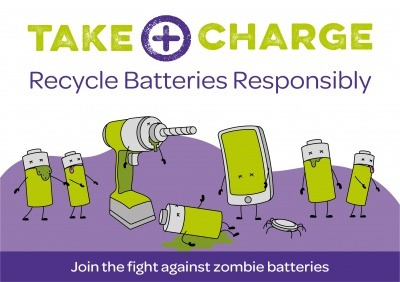 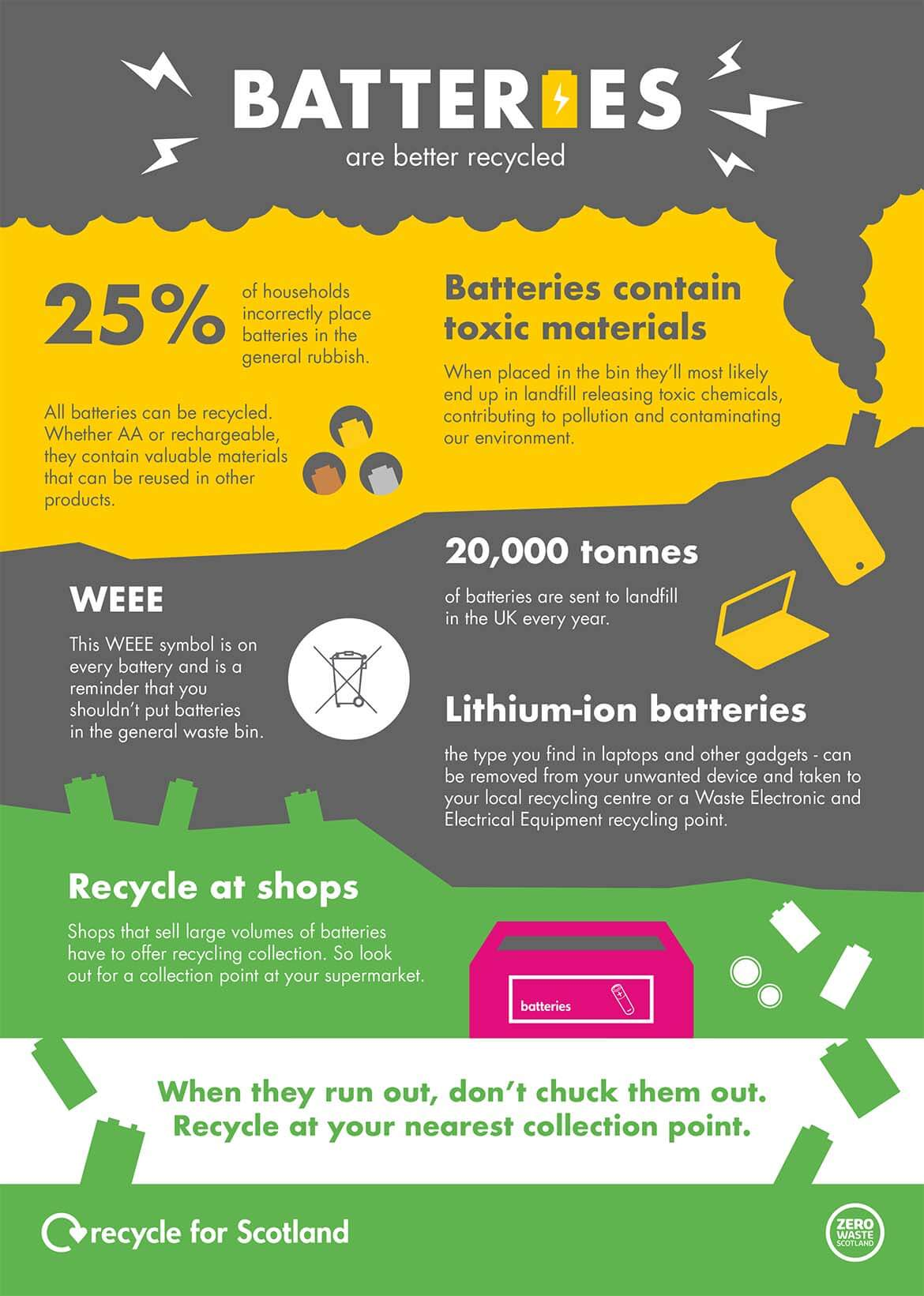 Zero Waste Scotland

Take Charge
Thank You